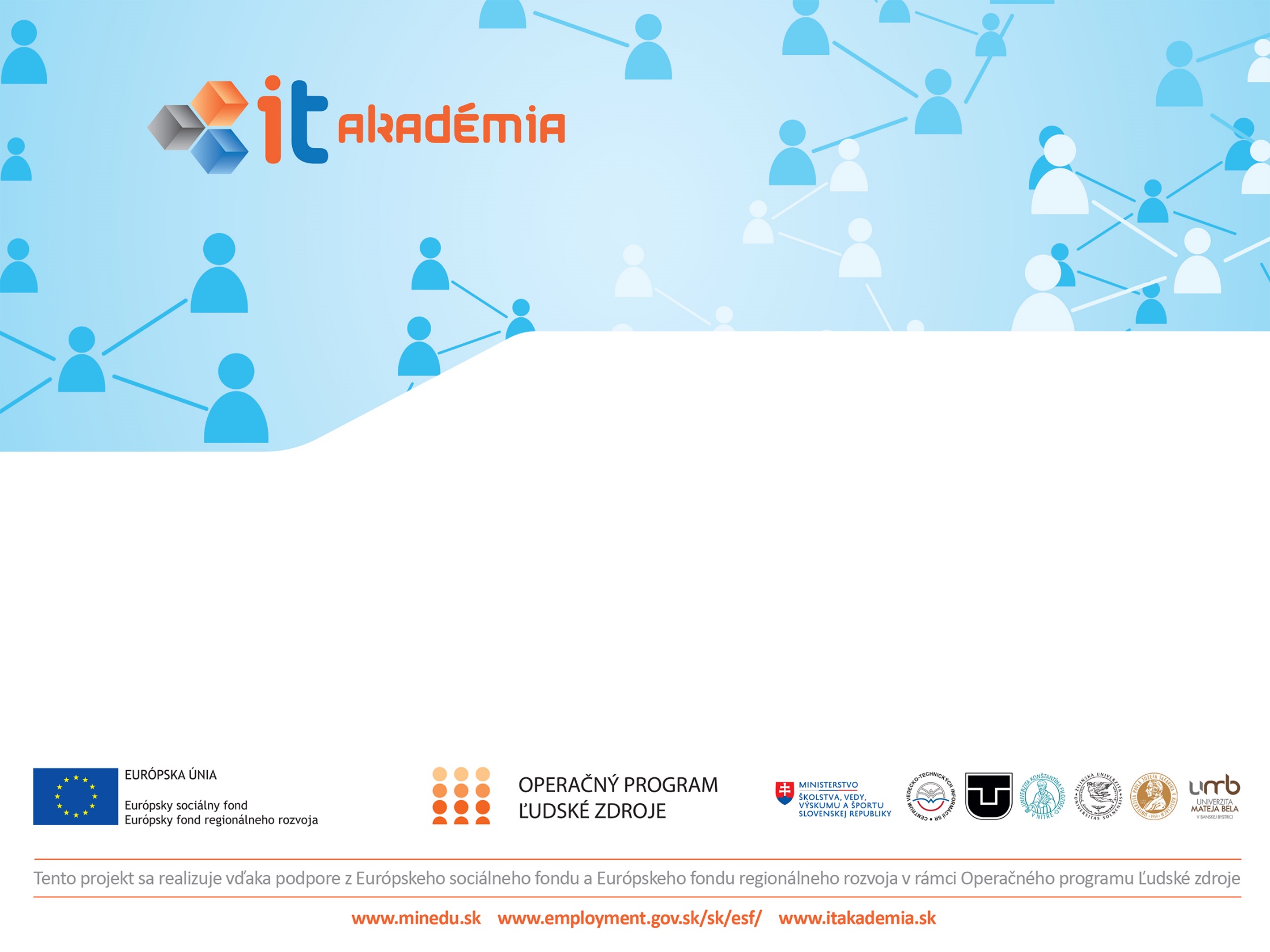 Názov prezentácie
Meno a priezvisko